Protų mūšis tema „aš ir internetas“
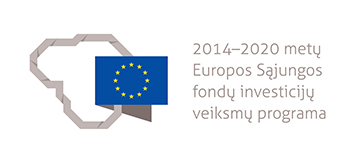 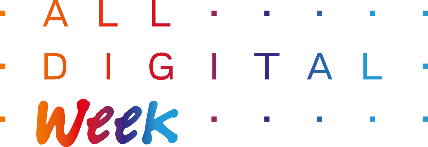 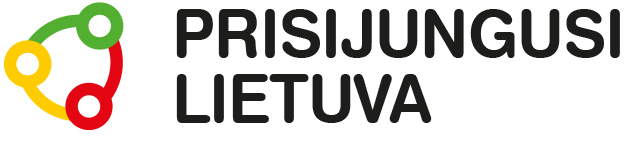 Protų mūšis
Žaidimo pristatymas
Šį protmūšį siūlome surengti tarptautinės akcijos „Skaitmeninė savaitė 2019“ metu. Jis yra vidutinio sudėtingumo ir skirtas įvairaus amžiaus ir išsilavinimo dalyviams, – nuo moksleivių iki senjorų. Pagrindinės temos – faktai apie interneto vartojimą, kaip ir kada jis atsirado pasaulyje ir Lietuvoje, saugumo internete žinios. Tai įdomus būdas paskatinti dalyvių ir žiūrovų kūrybišką mąstymą bei pagilinti jų skaitmeninio raštingumo žinias.  Viso yra parengti 42 klausimai. Pačių klausimų teiraukitės e. paštu ginta.liberyte@langasiateiti.lt, nurodydami savo atstovaujamą organizaciją.
Žaidimo eiga
Sudaromos bent 2 komandos, kiekvienoje gali būti 3-6 dalyviai. 
Žaidimo metu iš anksto numatyta tvarka užduodami klausimai ir pateikiami galimi atsakymai. Geriausia juos parodyti ekrane. 
Po kiekvieno klausimo kiekviena komanda turi minutę (laiką galima koreguoti atsižvelgiant į dalyvių amžių) laiko tartis tarpusavyje. 
Kai kuri nors komanda sugalvoja atsakymą, pakelia ranką ir garsiai ištaria sutartą žodį, pavyzdžiui, „protas“. Taip ji įgyja pirmenybę atsakyti į klausimą.
Žaidimo eiga
Jei atsakymas teisingas, komandai skiriamas taškas ir projektoriaus ekrane parodomas teisingas atsakymas (galimi ir kiti variantai: vedėjas gali garsiai perskaityti teisingą atsakymą). Jeigu ne – iki skirtosios minutės pabaigos galvoja ir bando atsakyti varžovų komanda. 
Kiekviena komanda į vieną klausimą gali atsakyti tik vieną kartą. Laimi komanda, kuri atsako į daugiausiai klausimų. 
Jei po pagrindinių klausimų komandos turi po lygiai taškų, skelbiamos lygiosios arba žaidimas pratęsiamas, atsakant į 5 finalinius klausimus.
Informacija vedėjams
Protmūšiui vesti reikia 1-2 vedėjų, atsižvelgiant į dalyvaujančių komandų skaičių. Vedėjai iš anksto susipažįsta su protmūšio taisyklėmis bei žaidimo klausimais ir atsakymais. 
Patariame kiekvienu klausimu susirasti daugiau informacijos internete. 
Renginio dieną susirinkusioms komandoms pristatomas protmūšis, klausimų temos ir taisyklės. 
Žaidimo trukmė priklauso nuo bendro dalyvių skaičiaus.
Sėkmės!
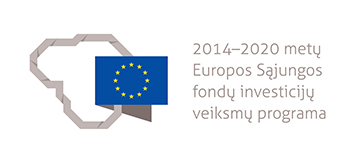 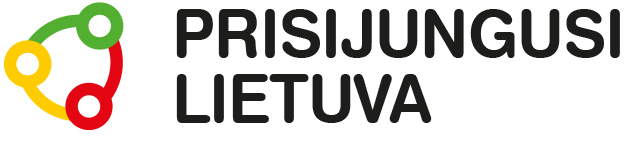